Complications OF HYPERLIPIDEMIA
MOHAMMED ALMAHMOUD
434103291
Endocrine Block
THE MOST IMPORTANT ONE IS ATHEROSCLEROSISThe lesion of atherosclerosis is called atheroma or atheromatous plaque
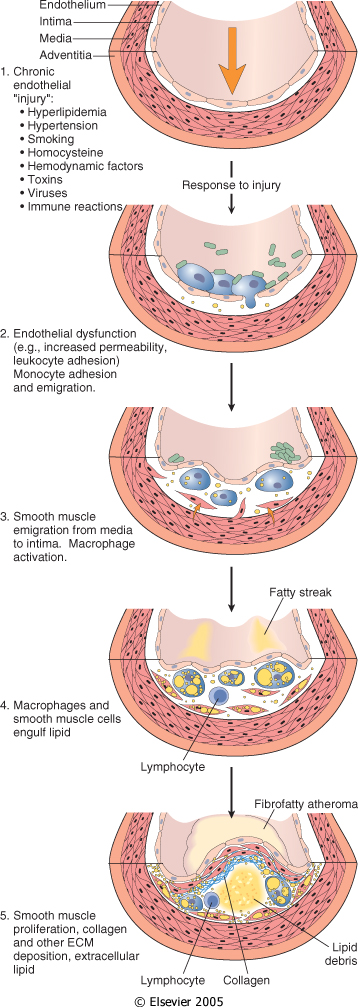 THIS CAN HAPPEN IN ANY BLOOD VESSEL, BUT THE MOST COMMON :1- Abdominal Aorta2- Coronary Artery3- Popliteal Artery4- Internal carotid Artery
So what ?>>The atheroma either block the vessel, rupture with thrombosis or aneurysm.
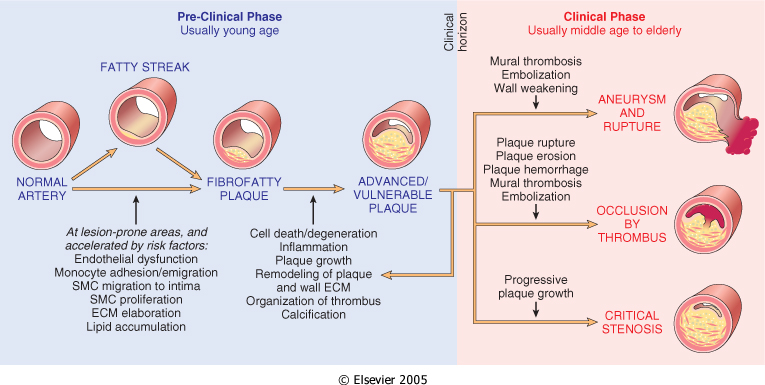 1- Stroke2- MI3- Angina4- Small bowel infarction5- Aneurysm6- Hypertension ( if it is in the renal artery )7- Peripheral vascular disease
Thank you